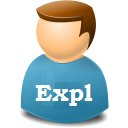 L’utilisation des formulairespour un exemplarisateur
Gestion du module 
« Mes Formulaires »
Module « Vos formulaires »
Module accessible depuis le bouton 

A la première connexion, le module permet : 
La création d’un formulaire « périodique support imprimé»
La création d’un formulaire « périodique support électronique »
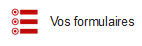 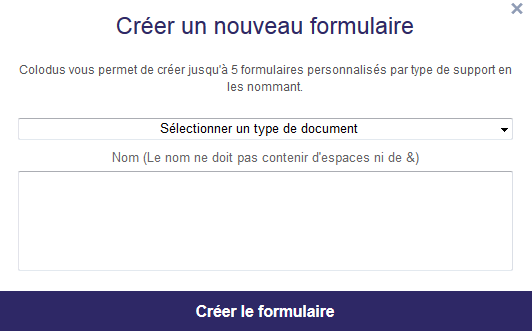 Modification du formulaire « périodique »
Permet de personnaliser le formulaire fourni par défaut, afin de :
créer tous les exemplaires à partir d’un modèle 
disposer d’un modèle personnalisé pour la bibliothèque
garantir la cohérence du signalement

Exemples : 
un code peb identique (si condition unique d’accès aux périodiques)
un début de cote identique pour tous les périodiques
une structure identique pour les états de collection
Procédure
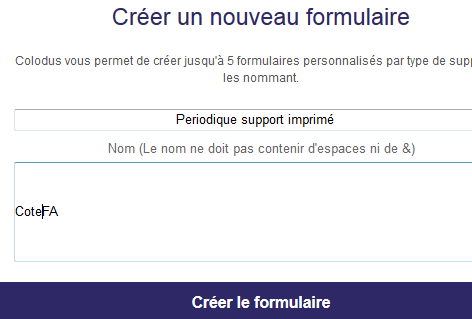 Afficher le module 



Personnaliser le formulaire proposé

Utiliser si nécessaire les blocs
	complémentaires 

Enregistrer le formulaire
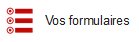 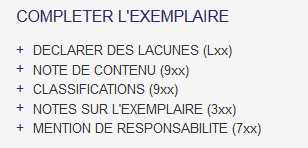 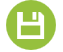 Création du formulaire « périodique électronique »
Permet de saisir les exemplaires d’une ressource continue électronique :
à partir d’un modèle 
avec des données personnalisées pour la bibliothèque

Exemples : 
un code peb identique (si condition unique d’accès à la ressource)
une URL d’accès (l’URL de la plateforme d’accès aux périodiques)
un début de cote identique pour toutes les ressources électroniques
Utilisation courante du module « Mes formulaires »
Le module permet : 
La modification ou suppression du formulaire « périodique »
La modification ou suppression du formulaire « périodique électronique »
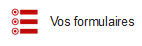 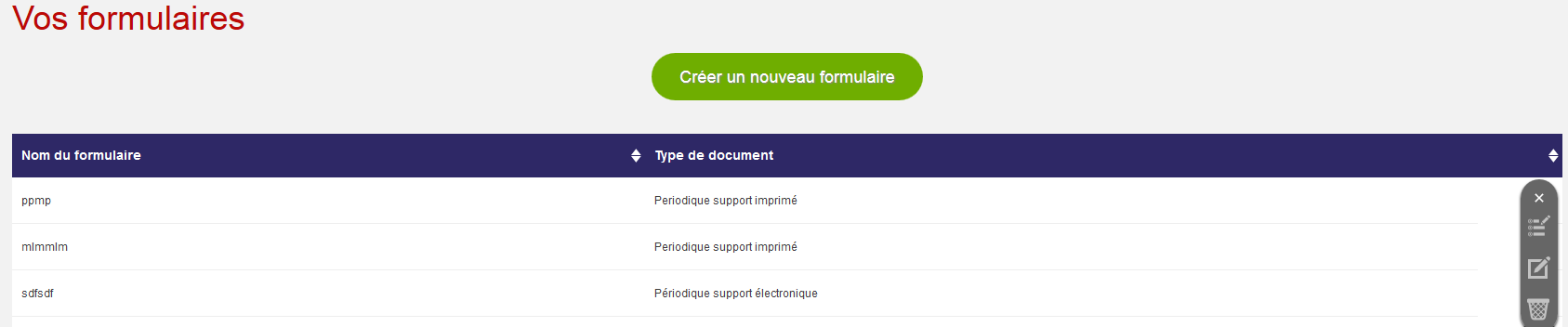 Utilisation des formulaires
La création d’un exemplaire à partir d’un formulaire personnalisé
La création se fait à partir d’un écran de saisie  pré-rempli, pour certains champs.

Les champs pré-remplis peuvent être :
laissés tels quels
complétés
remplacés

En fonction du type de notice à exemplariser, le formulaire ad-hoc est appelé

La numérotation de l’occurrence reste automatique

La validation s’obtient avec le bouton
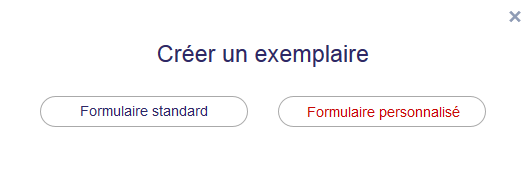 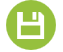 En résumé
Un formulaire est une notice d’exemplaire, personnalisable pour la bibliothèque

L’utilisation d’un formulaire permet : 
d’éviter la saisie répétitive de données identiques
de garantir la cohérence dans le signalement des exemplaires

5 formulaires « périodique support imprimé » est fourni, à personnaliser

5 formulaires « périodique support électronique » est à créer

Pour créer un exemplaire à partir d’un formulaire personnalisé:
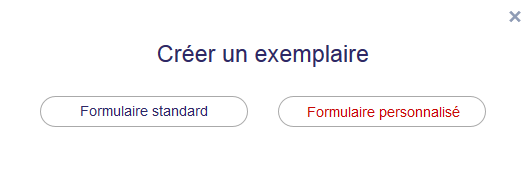